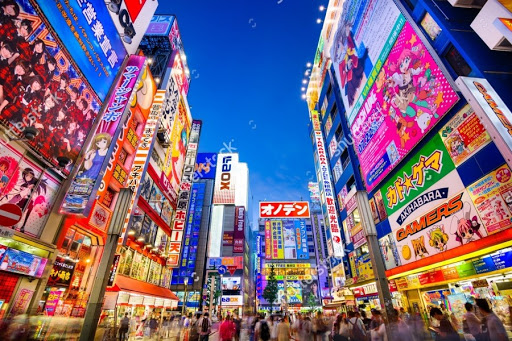 일본 애니메이션 산업의 역사와 발전
중국어 중국학과21401784 정지훈
목 차
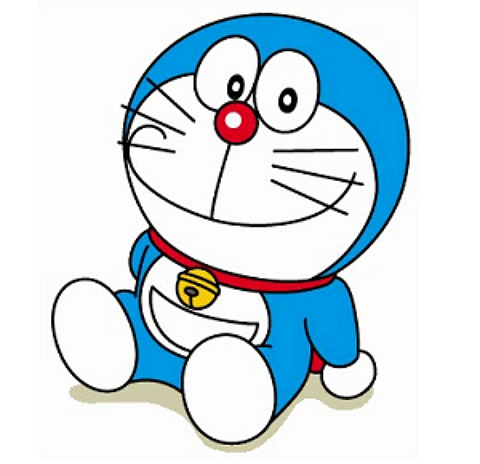 1. 일본의 문화 산업
2. 아니메 첫 등장
3. 아니메의 수용층 확대와 OVA의 등장
4. 지브리 스튜디오의 설립
5. 아니메의 호황기 & 암흑기
6. 아니메의 수출과 근황
7. 결론
1. 일본의 문화 산업이란
오락의 요소가 
상품의 가치형성에커다란 영항을 미침
자본주의적으로 대량생산된 대중문화
문화 산업
1. 일본의 문화 산업
[ 발전 과정 ]
-1950년대
-1990년대
-2000년대
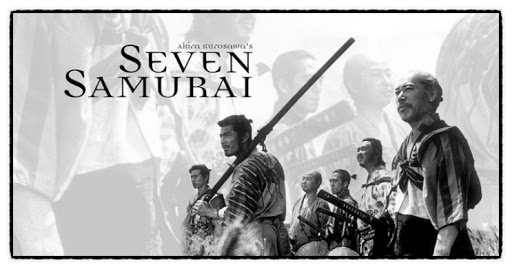 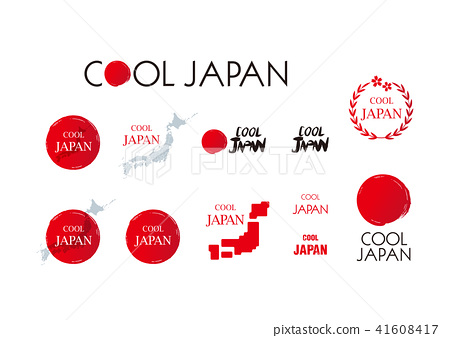 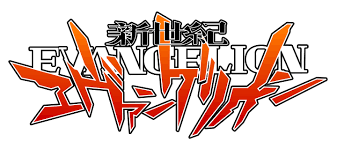 <7인의 사무라이>
<COOL JAPAN>
<신세기 에반게리온>
-2002년 부터 시행된 정책
-전세계 에서 공전의 히트

-일본 문화 산업의 본격적인 세계화
-일본 문화 산업을 최초로 세상에 알림-베니스 영화 은사자상 수상
NEXT
1. 일본의 문화 산업
[ COOL JAPAN 정책 ]
현재 세계적으로 퍼진 일본의 문화 산업
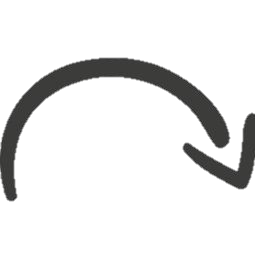 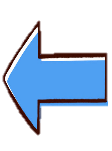 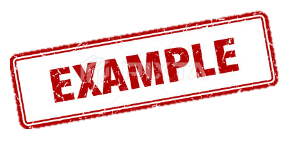 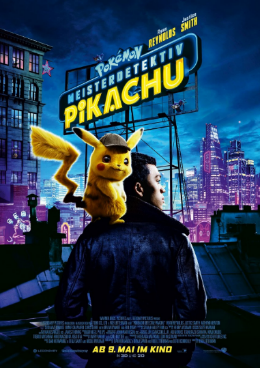 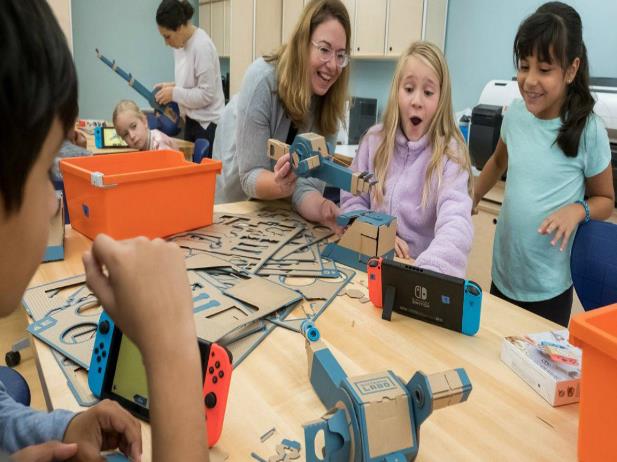 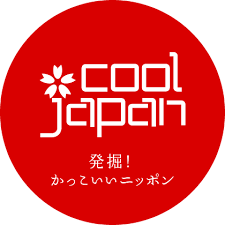 2002년부터 정부가 문화산업을 본격적으로 지원하는 정책
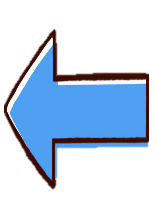 <닌텐도의 글로벌화>
<명탐정 피카츄1>
<Cool Japan>
1.일본 아니메 [포켓몬스터]의 실사화 영화 – 미국 개봉
2. 아니메 첫 등장
[ 아니메 ] : 일본에서 애니메이션을 줄여서 부르던 말
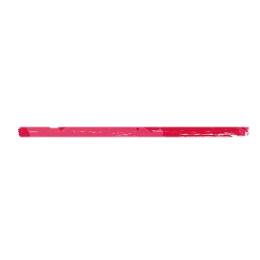 <철완 아톰>   대성공
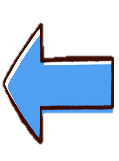 현재는 일본 애니메이션 전체를 지칭하는 말
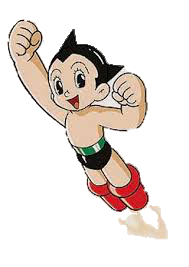 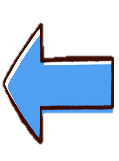 →
TV 아니메 시대 시작
3. 아니메의 수용층 확대와 OVA의 등장
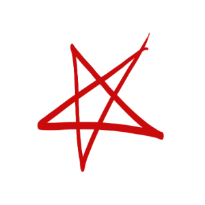 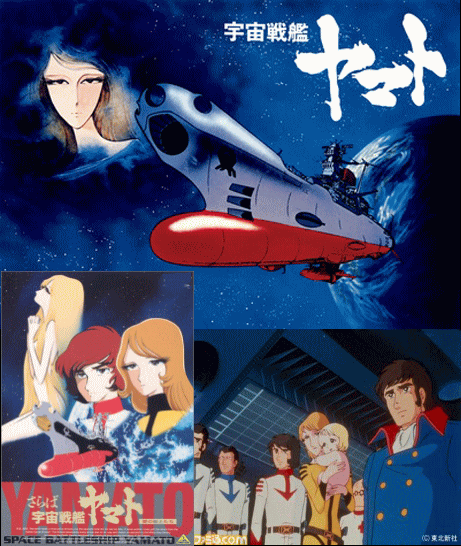 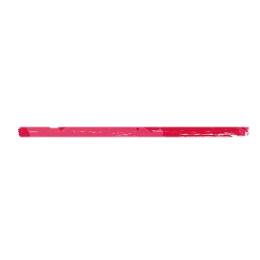 제 1차 아니메 붐
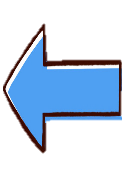 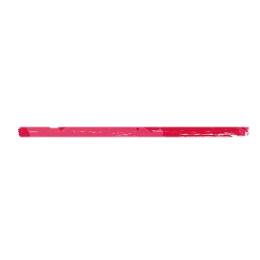 1세대 오타쿠 들의 등장
[우주 전함 야마토] 정보 수집, 공유 하는 팬들
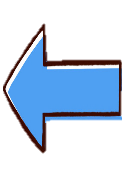 TV 방영 당시 저조한 인기
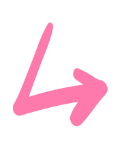 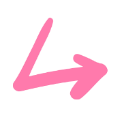 감상, 논평 설정 등을
실은 회지 제작
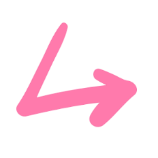 1977년 개봉 극장판 대 흥행
3. 아니메의 수용 층 확대와 OVA의 등장
성인
어린이
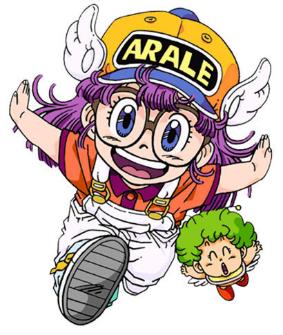 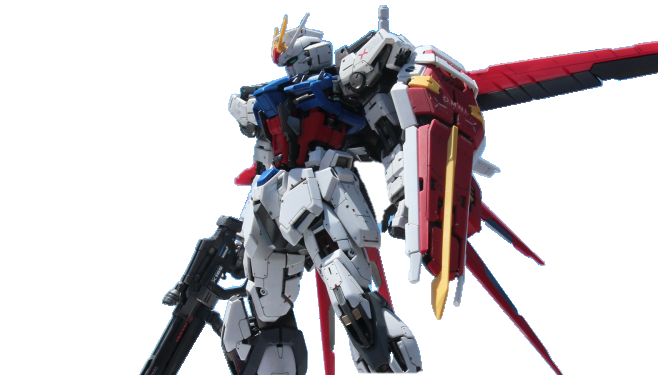 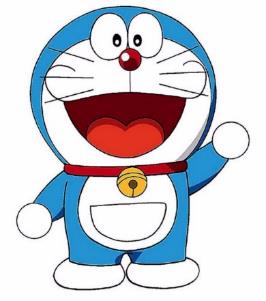 [ 야마토 ] 이후 등장한[기동전사 건담]1979~
SF, 로봇 애니메이션 시대 시작
같은 시기 어린이
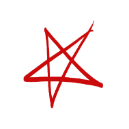 아니메 또한 대 히트
제 2차 아니메 붐
어린이~어른까지 아니메 수용 층 확대
3. 아니메의 수용층 확대와 OVA의 등장
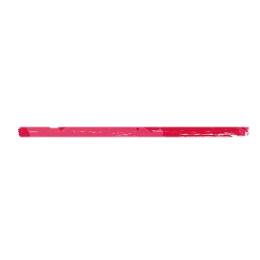 OVA : ORGINAL VIDEO ANIMATION
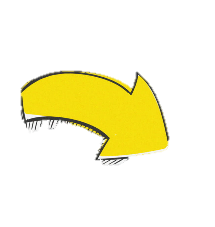 [등장배경]
TV방영, 극장판 보다 적은 투자금, 빠른 자금 회전
아니메 과잉 공급 → 경쟁 과열화
TV 방영 후 극장판 개봉 X→비디오, DVD등으로 출시
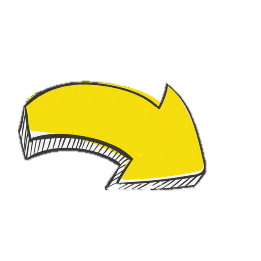 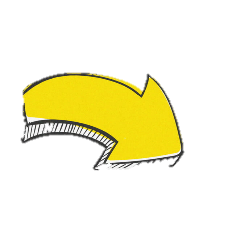 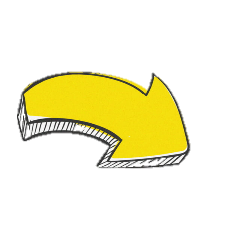 기사회생
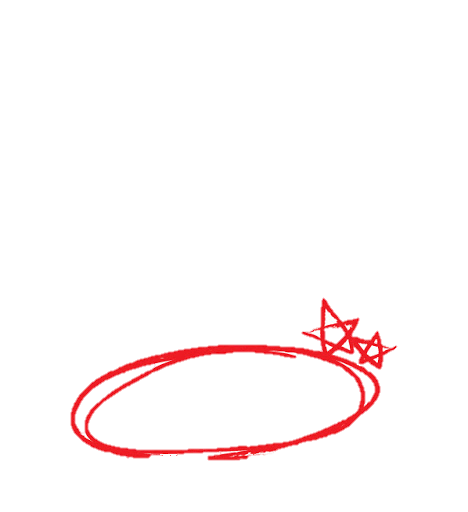 1980 년대 가정에비디오 플레이어 보급화
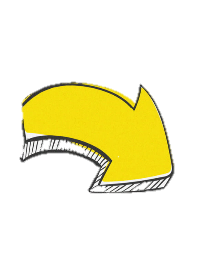 TV방영 보다 훨씬 좋은 퀄리티→ 두꺼운 수요층 탄생
4. 지브리 스튜디오
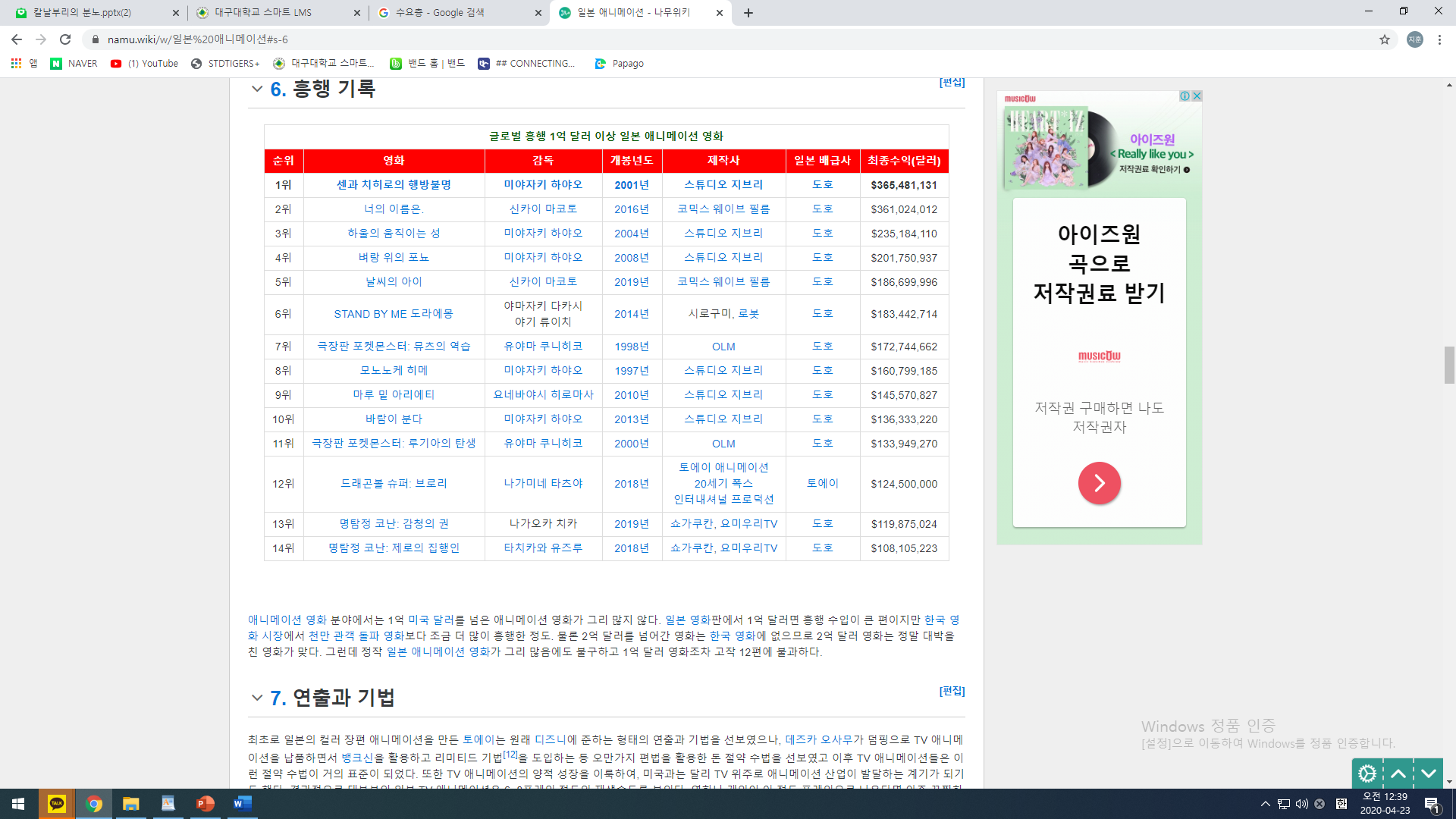 1985년 설립
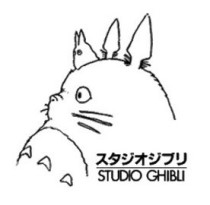 ㅋㅋ
명실상부한 일본의 대표 아니메 회사
마녀 배달부 키키의 흥행
이후 대중적인 히트작을 쏟아내며 빠르게 성장
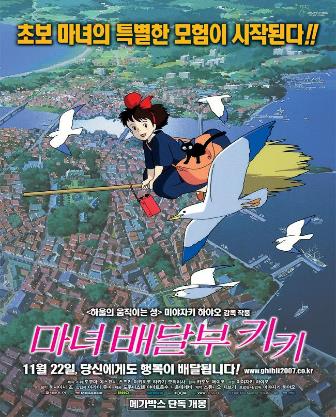 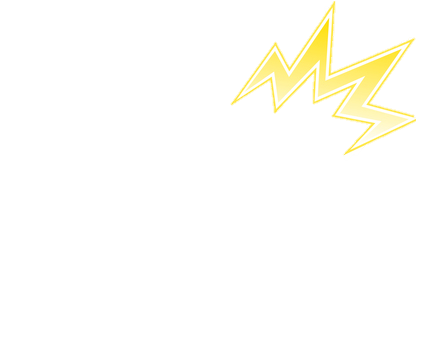 일본 역대 극장판 아니메 흥행기록 순위 1~10위 중 지브리의 작품 6개
해외에서도 대성공
5. 아니메의 호황기와 암흑기
-1990년대 아니메의 호황기
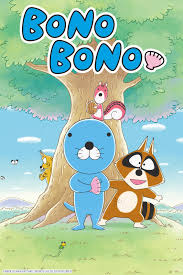 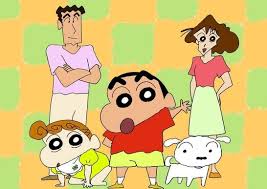 [짱구는 못말려]
[보노보노]
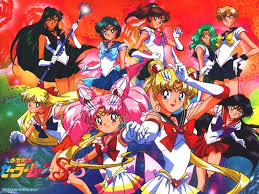 가족 아니메 대 히트
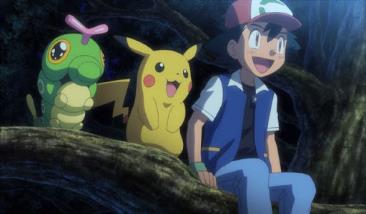 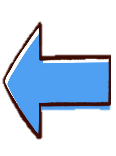 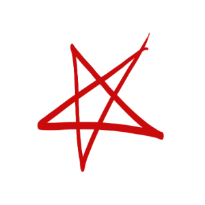 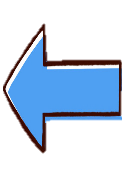 아니메 업계 활기
[포켓몬스터]
[세일러 문]
5. 아니메의 호황기와 암흑기
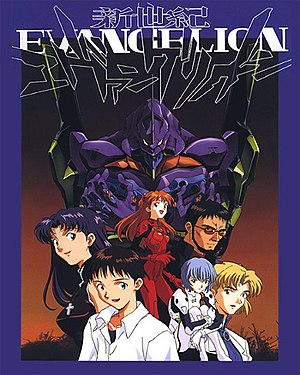 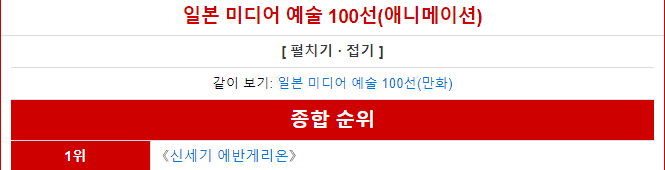 [야마토] 와 [건담]을 이은 제 3차 아니메 붐
일본 문화청 주관 [미디어 예술제] -10주년 기념 [일본 미디어 예술 100선]      애니메이션 부분 1위
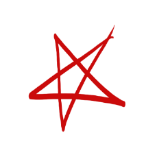 이후 해외에서도 흥하는 아니메들 등장
일본 아니메를 세상에 알림
전 세계적으로도 대 흥행
5. 아니메의 호황기와 암흑기
2000년대 – 아니메의 암흑기
일반 대중들의 
외면
작품의 스토리,주제의식 X
선정적인 캐릭터 들의 의미없는 스토리, 패턴의 반복
오타쿠 만의 미디어로 인식
제작사의 고강도 노동, 빠듯한 스케쥴
저급한 퀄리티의 애니메이션 납품(작화 붕괴)
5. 아니메의 호황기와 암흑기
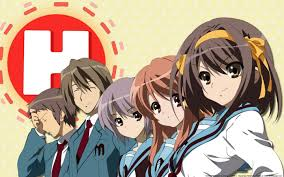 2006년 [스즈미야 하루히] 의 대 흥행
]
[
아니메의 질적, 양적 수준 향상에 큰 영향
굉장히 뛰어난 작화
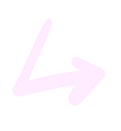 ]
[
신선한 스토리의 아니메  또한 다수 등장
에반게리온 이후 해외에서도 엄청난 인기
]
[
전 세계적으로 [오타쿠] 대거 등장
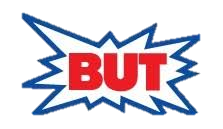 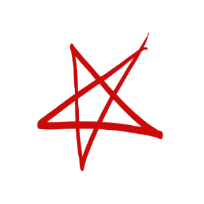 대중적인 취향X
[오타쿠] 중심의 시장 강화
6. 아니메의 수출과 근황
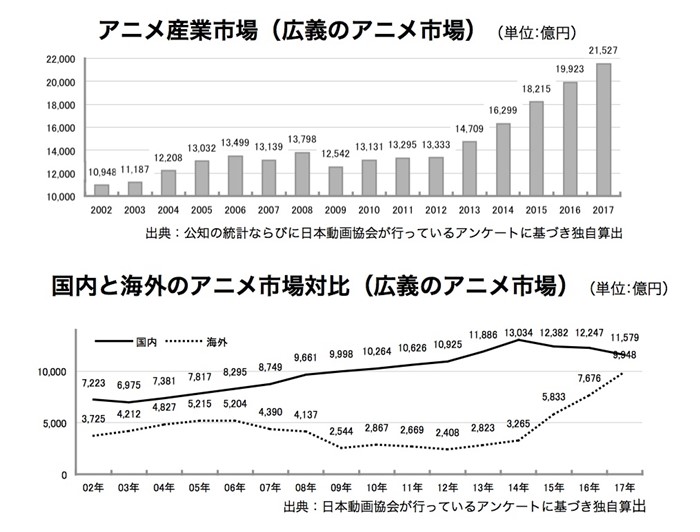 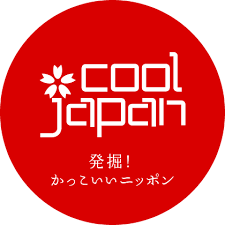 [COOL JAPAN] 정책-아니메 온라인 보급-과거 작품 다 언어화-관련 상품 판매 등 지원
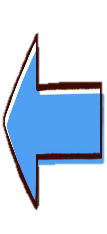 -해외에서 아니메 접근성 ↑-해외 팬 증가, 해외 수출  대 상승
2002~2017 아니메 산업 시장 규모 그래프
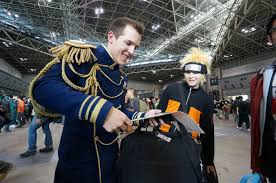 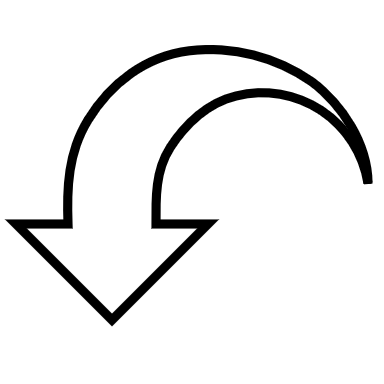 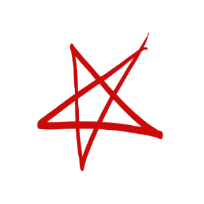 해외 시장 확대를 위해 대중적인 아니메 또한 점점 증가하는 추세
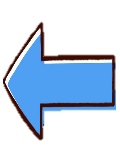 매년 커지는 시장 규모와 해외 매출의 비중
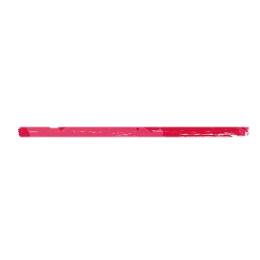 6. 아니메의 수출과 근황
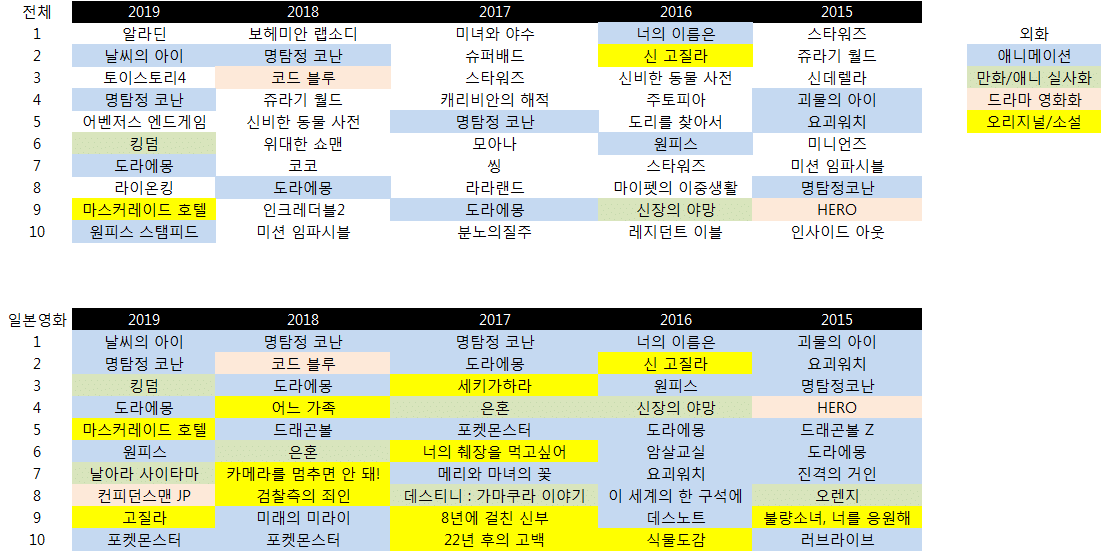 -극장판 아니메의 대세화
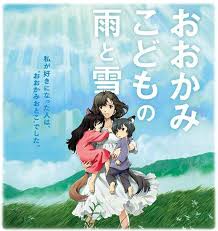 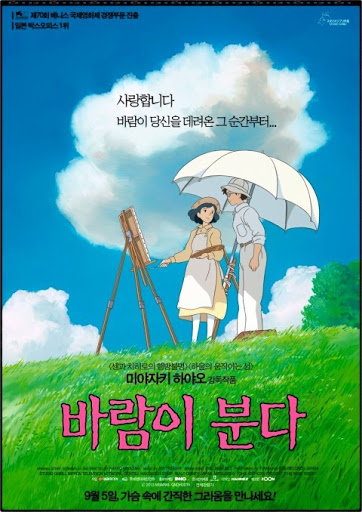 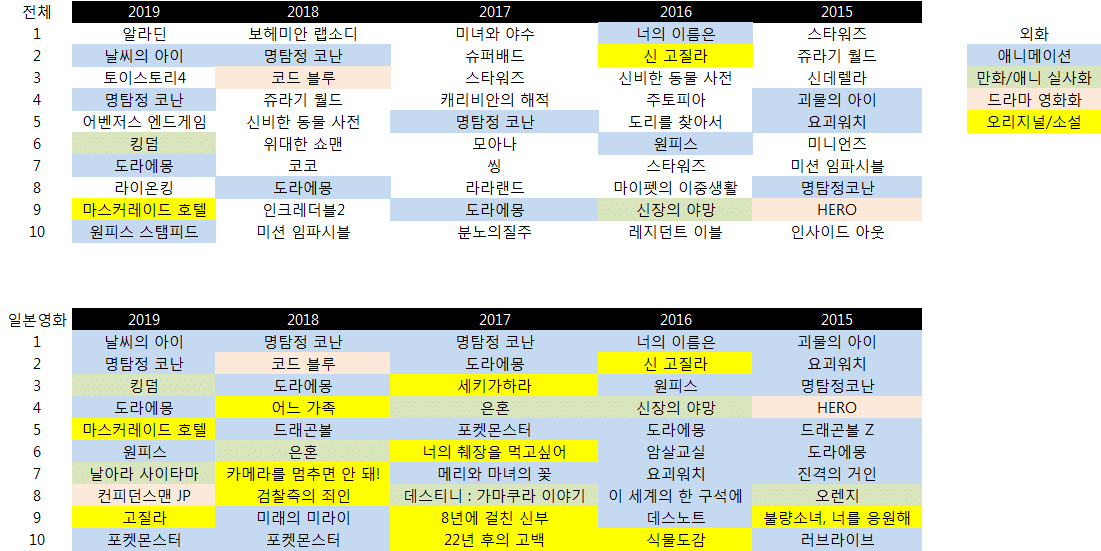 2012년 개봉 늑대아이 2013년 개봉 바람이 분다
대 흥행
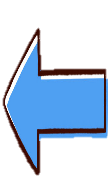 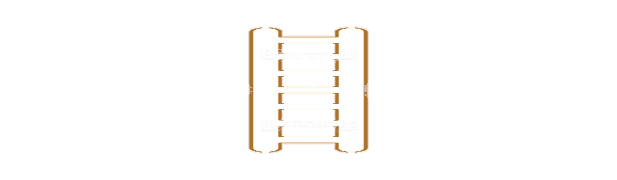 ]
[
2015~2019 일본내 연간 일본영화 흥행 순위
스트리밍 서비스, IP TV 등으로OVA시장이 감소하던 추세
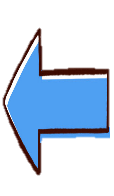 극장판 아니메 & 만화, 아니메 실사화 영화일본 영화 시장 점령
극장판 아니메 제작 급격히 증가
6. 아니메의 수출과 근황
- 세계로 향하는 극장판 아니메
전 세계에 있는아니메 해외 팬들
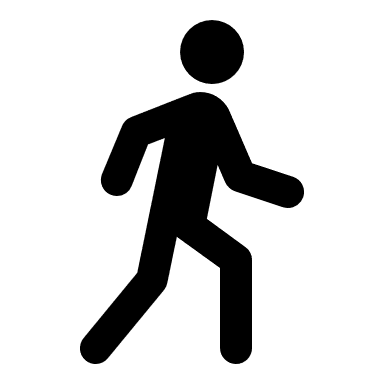 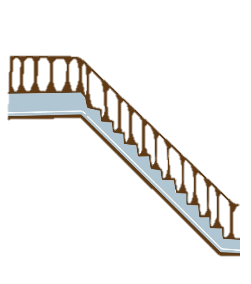 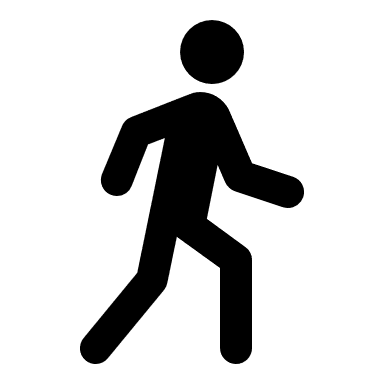 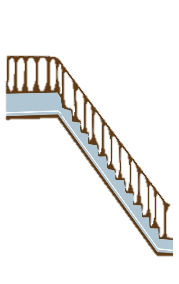 극장판 아니메
해외 진출 수월
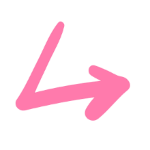 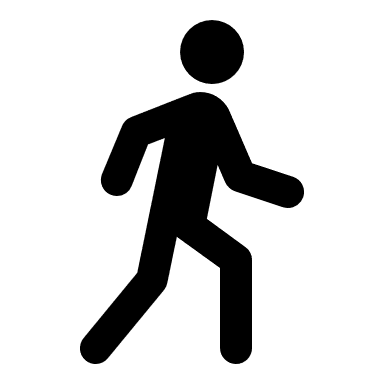 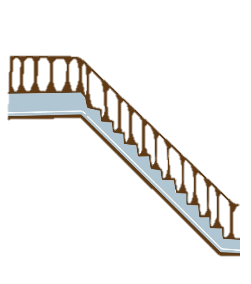 TV아니메 극장판또한 흥행 성공
[동영상 자료]
2017년 한국에서도 개봉- 370만이 넘는 관객을 동원[너의 이름은]
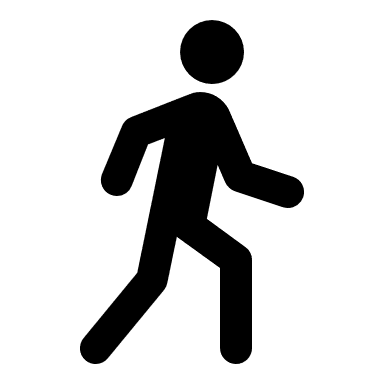 지브리의 작품은 물론 [너의 이름은] 등 극장판 아니메 해외 흥행 성공
최종 수익 3억 6천만 달러 ↑아니메 극장판 글로벌 흥행 2위
6. 아니메의 수출과 근황
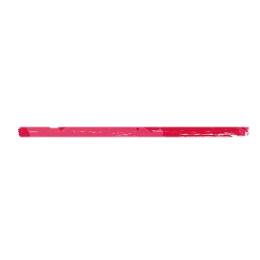 현재 아니메 회사
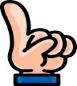 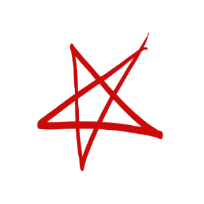 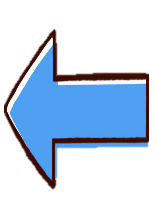 다양한 분야로 진출
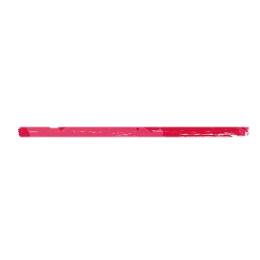 게임
실사화 영화
장난감
etc…
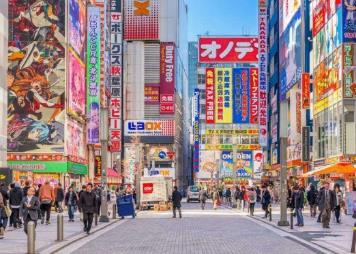 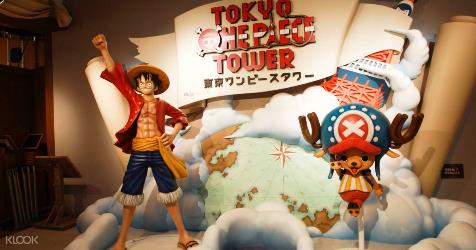 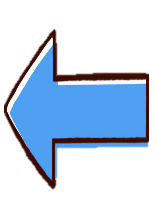 아키하바라, 테마파크 등관광객 유치에도 큰 영향
6. 아니메의 수출과 근황
]
[
일본 동화협회-아니메 산업 리포트
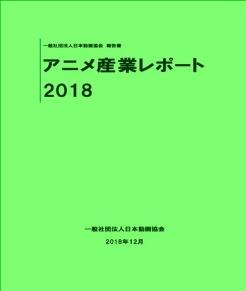 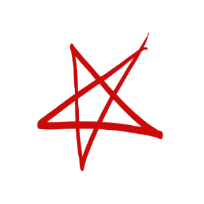 아니메
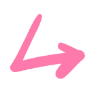 2018년 아니메 시장 규모 2조엔 돌파
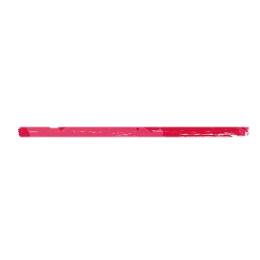 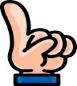 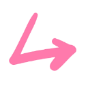 6년 연속 역대 최고치 기록
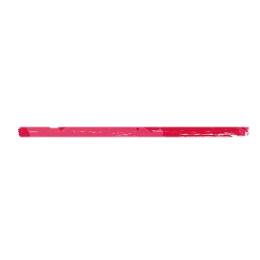 일본의 대표 문화산업
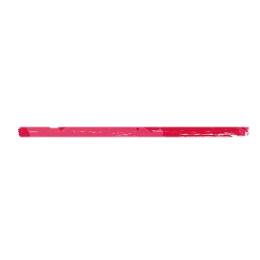 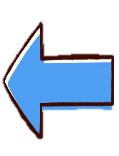 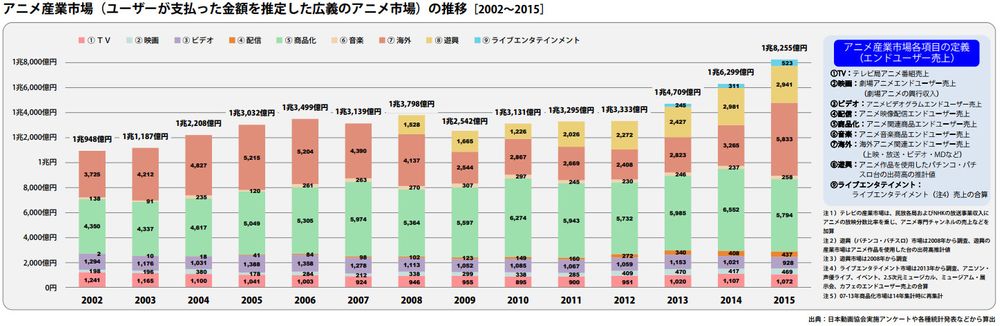 아니메 시장 - 꾸준한 증가
일본을 해외에 알린
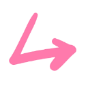 2018년 -2조 1,814억엔
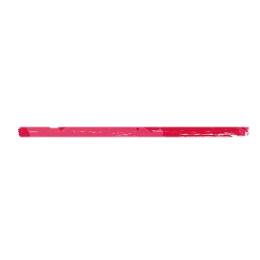 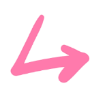 이 중 해외 매출 1조엔 이상 (전체 46%)
일등 공신
[2002~2018 아니메 산업 시장]
7. 결론
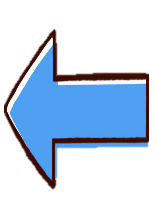 세계에서 가장 큰 규모, 인기를 자랑문화산업의 대표
현재 일본 아니메 시장
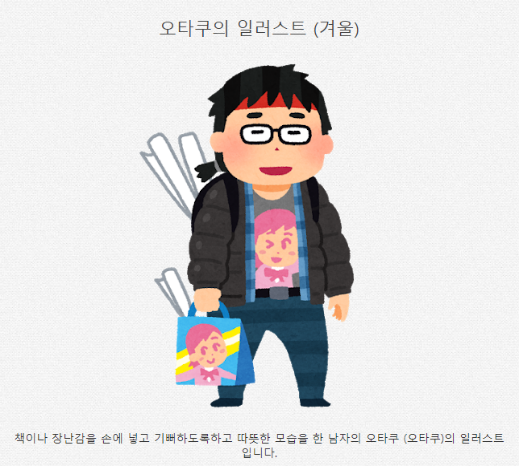 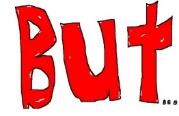 ‘오타쿠’만을 위한 선정적, 자극적인 작품들
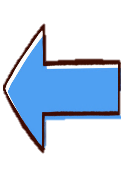 현재 아니메의 이미지
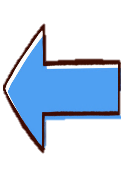 좋지않은 이미지
일본 국내, 해외에서도‘오타쿠’
모두가 수용 할 수 있는 대중성 확보
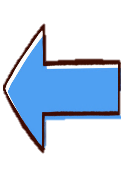 더 큰 발전의 필수 요소
가족 아니메,  좋은 스토리의 아니메 등
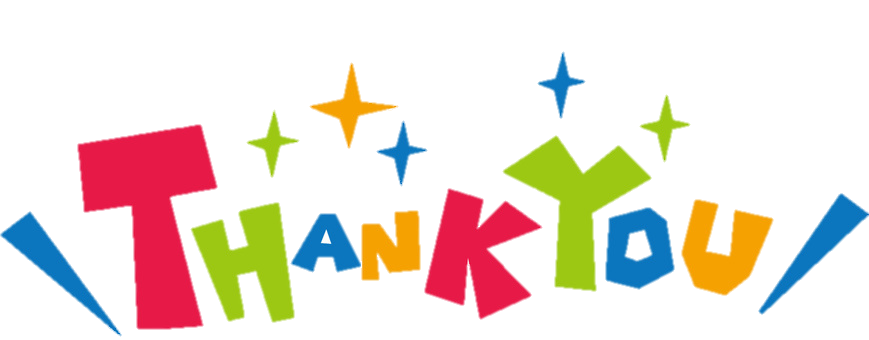 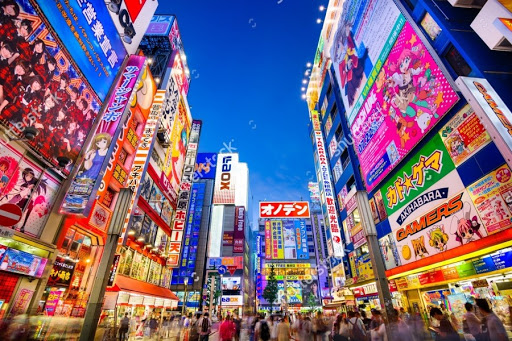 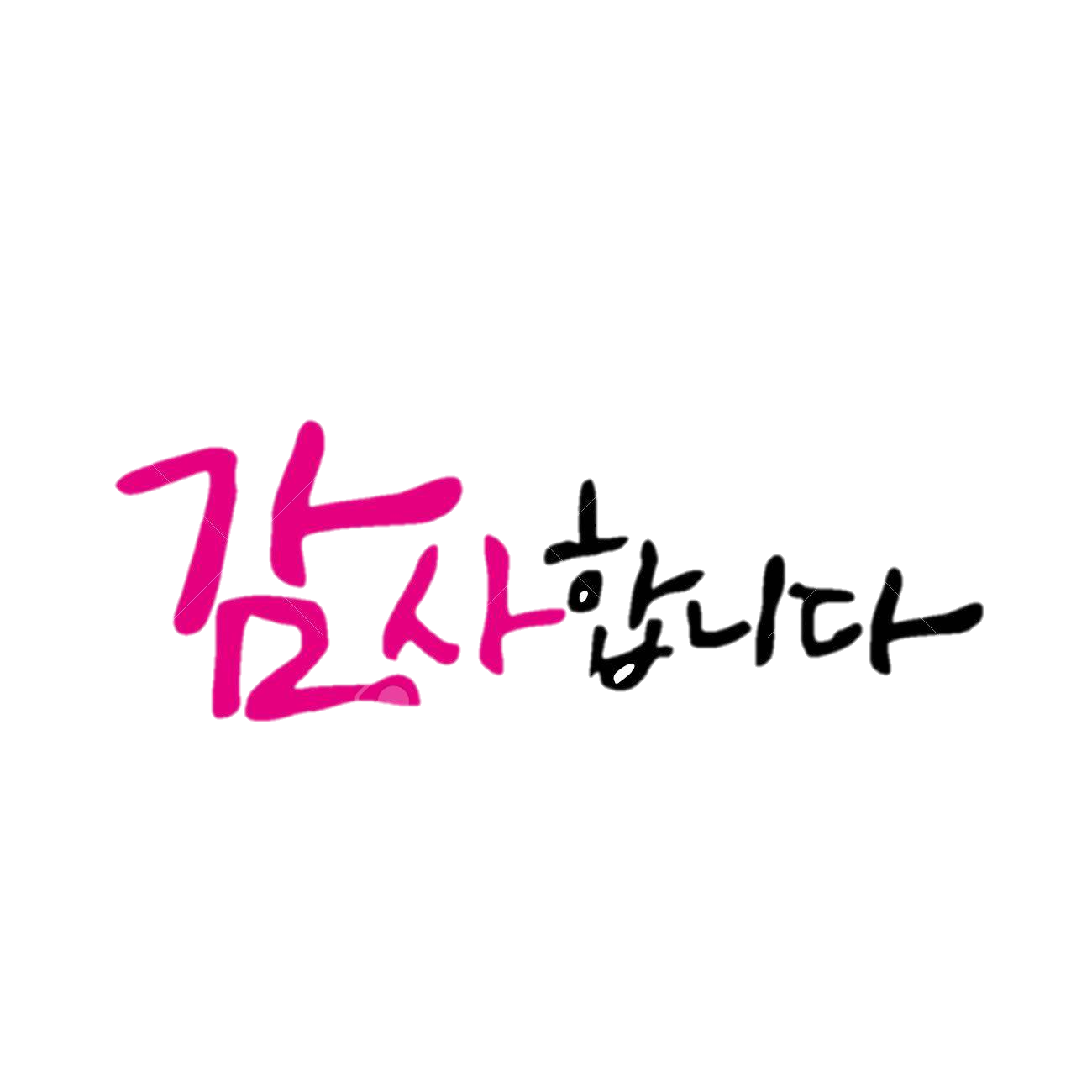